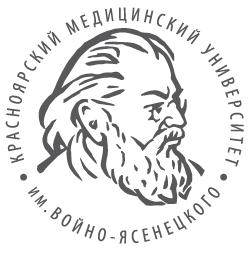 Красноярский государственный медицинский университетим. проф. В.Ф. Войно-ЯсенецкогоНаучно-образовательный центр «Хирургия»Кафедра и клиника хирургических болезней им. проф. Ю.М. Лубенскогозав. кафедрой: д.м.н., доц. Д.Э. Здзитовецкий
ОСЛОЖНЕНИЯ ОСТРОГО АППЕНДИЦИТА
Лекция для студентов 4 курса, обучающихся поспециальности 060101 «Лечебное дело»
к.м.н., доц. Борисов Роман Николаевич
23 марта 2016 г.
План лекции
Классификация осложнений
Клиника, диагностика, хирургическая тактика при следующих основных осложнениях острого аппендицита:
аппендикулярный инфильтрат
абсцедированный аппендикулярный инфильтрат
периаппендикулярный абсцесс
перитонит
пилефлебит
сепсис
Анатомо-физиологические сведения
Брюшинные карманы в области слепой кишки
1 — recessus ileocaecalis superior; 
2 — ileum (отсечена); 
3 — recessus ileocaecalis inferior; 
4 — ureter dexter; 
5 — mesenteriolum appendicis vermiformis; 
6 — appendix vermiformis; 
7 — recessus retrocaecalis; 
8 — plica retrocaecalis; 
9 — caecum.
Классификация осложнений острого аппендицита (В.И. Колесов, 1972)
Осложнения дооперационного периода

Осложнения послеоперационного периода
Классификация осложнений острого аппендицита (В.И. Колесов, 1972)
Осложнения дооперационного периода
аппендикулярный инфильтрат
абсцедированный аппендикулярный инфильтрат
периаппендикулярный абсцесс
перитонит (местный, диффузный, разлитой)
перитонеальный (абдоминальный) сепсис
Классификация осложнений острого аппендицита (В.И. Колесов, 1972 )
Осложнения послеоперационного периода
ранние, поздние
местные, общие
связанные с: 
тактическими ошибками (трудности диагностики, поздняя операция, неадекватное дренирование и др.)
техническими ошибками (излишняя травматизация тканей во время операции, несостоятельность швов, несостоятельность лигирования сосудов брыжейки и др.)
Классификация осложнений острого аппендицита (В.И. Колесов, 1972 )
Осложнения послеоперационного периода
Осложнения со стороны операционной раны
инфильтрат передней брюшной стенки 
нагноение раны
кровотечение из раны брюшной стенки
гематома в ране
расхождение краёв раны (с эвентерацией, без эвентерации)                                        
лигатурные свищи
послеоперационные грыжи
Классификация осложнений острого аппендицита (В.И. Колесов, 1972)
Осложнения послеоперационного периода
Осложнения в брюшной полости
внутрибрюшное кровотечение, нагноившаяся гематома в области аппендэктомии, нагноившаяся гематома в дугласовом пространстве
инфильтраты и абсцессы в илеоцекальной области, прикультевой абсцесс
межпетельные инфильтраты и абсцессы, инфильтраты и абсцессы полости малого таза
Классификация осложнений острого аппендицита (В.И. Колесов, 1972)
Осложнения послеоперационного периода
Осложнения в брюшной полости
острая кишечная непроходимость (динамическая, механическая)
кишечные свищи
прогрессирующий перитонит
Классификация осложнений острого аппендицита (В.И. Колесов, 1972)
Общие осложнения после аппендэктомии
тромбофлебиты и тромбозы нижних конечностей
тромбоэмболия лёгочной артерии
тромбозы и эмболии брыжеечных сосудов
пилефлебит, сепсис
Аппендикулярный инфильтрат
Конгломерат, состоящий из воспалительно изменённых петель кишок и большого сальника, спаянных между собой и париетальной брюшиной, отграничивающий воспалённый червеобразный отросток и скопившийся вокруг него экссудат от свободной брюшной полости
осложняет течение острого аппендицита  в 1-3 % случаев
Стадии развития аппендикулярного инфильтрата (Н.С. Утешев, 1975; А.И. Краковский, 1986)
1. Рыхлого инфильтрат (ранняя стадия)
2. Плотного инфильтрата (поздняя стадия)
3. Периаппендикулярный абсцесс в рыхлом инфильтрате и абсцедирование плотного инфильтрата
Аппендикулярный инфильтратКлиническая картина
Развивается спустя 3-5 дней от начала заболевания
боли в животе почти полностью стихают
самочувствие больных улучшается
температура тела остаётся субфебрильной
Аппендикулярный инфильтратКлиническая картина
При объективном исследовании живота:
не удаётся выявить мышечного напряжения или других симптомов раздражения брюшины
в правой подвздошной области можно прощупать довольно плотное, малоболезненное и малоподвижное опухолевидное образование
размеры инфильтрата могут быть различными, иногда он занимает всю правую подвздошную область
нередко оказываются положительными симптомы Ровзинга и Ситковского
Аппендикулярный инфильтратДиагностика
анамнез
клиническая картина
ректальное и вагинальное исследование
лейкоцитоз умеренный с наличием нейтрофильного воспалительного сдвига
ультразвуковое исследование (можно определить внутреннюю структуру образования, динамику воспалительных изменений с течением времени и под влиянием проводимого лечения)
Аппендикулярный инфильтратДифференциальная диагностика
дифференцирование аппендикулярного инфильтрата и опухоли слепой кишки:
у лиц пожилого возраста
анамнез: при остром аппендиците он короткий, боли носят острый характер и сопровождаются повышением температуры, тогда как для новообразования характерен длительный анамнез с постепенным развитием болевого синдрома без существенного повышения температуры тела
опухоль слепой кишки часто сопровождается анемией, нередко вызывает явления кишечной непроходимости, что почти никогда не наблюдается при аппендикулярном инфильтрате
при динамическом наблюдении за аппендикулярным инфильтратом можно заметить, что опухолевидное образование уменьшается в размерах, при истинной опухоли уменьшения её не происходит
Аппендикулярный инфильтратДиагностика
Аппендикулярный инфильтратДиагностика
Лечение аппендикулярного инфильтрата
1) постельный режим
2) общая антибактериальная терапия
3) физиотерапия (тепло, тёплые микроклизмы, диатермия, УВЧ)
4) ретроцекальная блокада по
    Ю.М. Лубенскому с новокаином и          
    антибиотиками
5) операция противопоказана !!!
Ретроцекальная блокада по Ю.М. Лубенскому при аппендикулярных инфильтратах
I – блокада
 по Школьникову 
2 – ретроцекальная
 блокада
+ - распространение
 новокаина
Клинические признаки рассасывания аппендикулярного инфильтрата
стойкая нормализация температуры тела
хорошее общее состояние
нормализация картины белой крови и COЭ
безболезненная пальпация живота
отсутствие инфильтрата как при пальпации через переднюю брюшную стенку, так и при      ректальном исследовании и по данным УЗИ
нормализация моторно-эвакуаторной функции кишечника
Симптомы абсцедирования аппендикулярного инфильтрата
высокая температура
резкая локальная болезненность при пальпации, флюктуация
локальные симптомы раздражения брюшины
высокий лейкоцитоз с отчётливым сдвигом лейкоцитарной формулы влево
по данным УЗИ - определяемая жидкостная полость
Схема внебрюшинного вскрытия абсцедированного аппендикулярного инфильтрата
I - слепая кишка /intestinum 
caecum/
2 - подвздошная кишка 
/intestinum ileum/ 
3 - брюшная полость
4 - передне-верхняя ость
правой подвздошной кости
5 - абсцесс
6 – «экстраперитонизация»
гнойного очага
Схема чрезбрюшинного вскрытия абсцедированного аппендикулярного инфильтрата
I - слепая кишка /intestinum 
caecum/
2 - подвздошная кишка 
/intestinum ileum/ 
3 - брюшная полость
4 – передне-верхняя ость
правой подвздошной кости
5 - абсцесс
6 – «экстраперитонизация»
гнойного очага
Абсцедированный аппендикулярный инфильтрат
при вскрытии нагноившегося аппендикулярного инфильтрата ни в коем случае не следует стремиться к одновременной аппендэктомии
его удаляют только в том случае, если это не сопровождается техническими трудностями (отросток свободно лежит в полости абсцесса)
в послеоперационном периоде больным назначают дезинтоксикационную терапию и антибиотики широкого спектра действия
Примеры формулировки диагноза
Аппендикулярный инфильтрат
Абсцедирующий аппендикулярный инфильтрат
Абсцедирующий аппендикулярный инфильтрат с прорывом в брюшную полость. Разлитой гнойный перитонит
Периапендикулярный абсцесс
Гнойник вокруг деструктивно изменённого червеобразного отростка, ограниченный рыхло спаянными между собой петлями кишечника, большим сальником и париетальной брюшиной
Встречается в 11,4% случаев деструктивного аппендицита
Периапендикулярный абсцесс
Удаётся выполнить аппендэктомию в 70% случаев, полость абсцесса дренируется резиновым выпускником и микроирригатором для антибиотиков

В 30% случаев выполнить аппендэктомию невозможно из-за выраженного инфильтративного процесса и гнойного расплавления отростка

Рана закрывается редкими сближающими швами до дренажей
Периапендикулярный абсцесс
Периапендикулярный абсцесс
Пример формулировки диагноза
Острый гангренозно-перфоративный аппендицит. Периаппендикулярный абсцесс.
Схема локализации ограниченных гнойников брюшной полости при остром аппендиците
Поддиафрагмальный абсцесс
Подпечёночный абсцесс
Межкишечный абсцесс
Абсцесс дугласова пространства
Диагностика абсцессов брюшной полости
Путь доступа через прямую кишку для вскрытия и дренирования абсцесса дугласова пространства
I – червеобразный
отросток /appendix
vermiformis/
2 – абсцесс
дугласова
кармана 
3 - прямая кишка
/rectum/ 
4 - мочевой пузырь
/vesica urinaria/
Пункционное дренирование абсцесса дугласова пространства через прямую кишку у мужчин
Установление
двухпросветного
дренажа в полость 
абсцесса дугласова
пространства через
просвет троакара
Путь доступа через влагалище для дренажа тазового абсцесса дугласова пространства
I - дугласово пространство
/excavatio rectouterina/ 
2 - абсцесс дугласова
кармана 
3 - ампула прямой кишки
/ampulla recti/ 
4 – влагалище /vagina/
5 - мочевой пузырь/vesica
urinaria/ 
6 – матка /uterus/ 
7 – червеобразный 
отросток /appendix 
vermiformis/ 
8 - пулевые щипцы на 
шейке матки
Схема возможной локализации аппендикулярных абсцессов
Схема разрезов для вскрытия и дренирования аппендикулярных абсцессов
I - разрез в верхней трети этой линии даёт возможность внебрюшинного доступа к ретроцекальному абсцессу 
2 - разрез в средней трети, соответствующей подвздошной ости и пупартовой связки, пригоден для вскрытия подвздошного абсцесса
3 - разрез над лобком обеспечивает доступ к среднечревному абсцессу. 
Когда гнойник на дне дугласова кармана, доступ к нему при помощи кольпотомии или ректотомии
Примеры формулировки диагноза
Острый гангренозный аппендицит. Абсцесс малого таза.
Острый гангренозный аппендицит. Подпечёночный абсцесс.
Схема дренирования илеоцекального отдела брюшной полости при местном гнойном перитоните аппендикулярного происхождения
1 - микроирригатор для
введения антибиотиков 
по наружному краю 
слепой и восходящей 
кишки

2 - перчаточный, или
марлево-перчаточный
дренаж Пенроуза по 
направлению к малому
тазу
Дренирование при гангренозном аппендиците, расположенном ретроцекально и ретроперитонеально, осложнённом тифлитом и местным гнойным перитонитом
1 - дренаж из резиновой
 хирургической перчатки,
свернутый сигарообразно, 
к дугласову карману

2 - второй «перчаточный»
дренаж к ложу удалённого
отростка

3 - микроирригатор для
введения антисептиков по
боковому каналу брюшной
полости в послеоперационном
периоде
Схема распространения гнойной инфекции при деструктивном аппендиците
Лапароскопическая картина перитонита
Дренирование брюшной полости при разлитом перитоните
Ушивание передней брюшной стенки фиксирующими противоэвентрационными швами при плановыхэтапных санациях брюшной полости
I - кожа и подкожная
клетчатка 
2- белая линия живота 
3 - прямые мышцы 
живота
4 - брюшина 
5 - швы через все слои 
передней брюшной стенки
без брюшины 

Швы завязываются на
бантики (провизорные
швы)
Схема ушивания нижесрединной лапаротомной раны редкими противоэвентрационными швами при аппендикулярных распространённых перитонитах и программируемых релапаротомиях
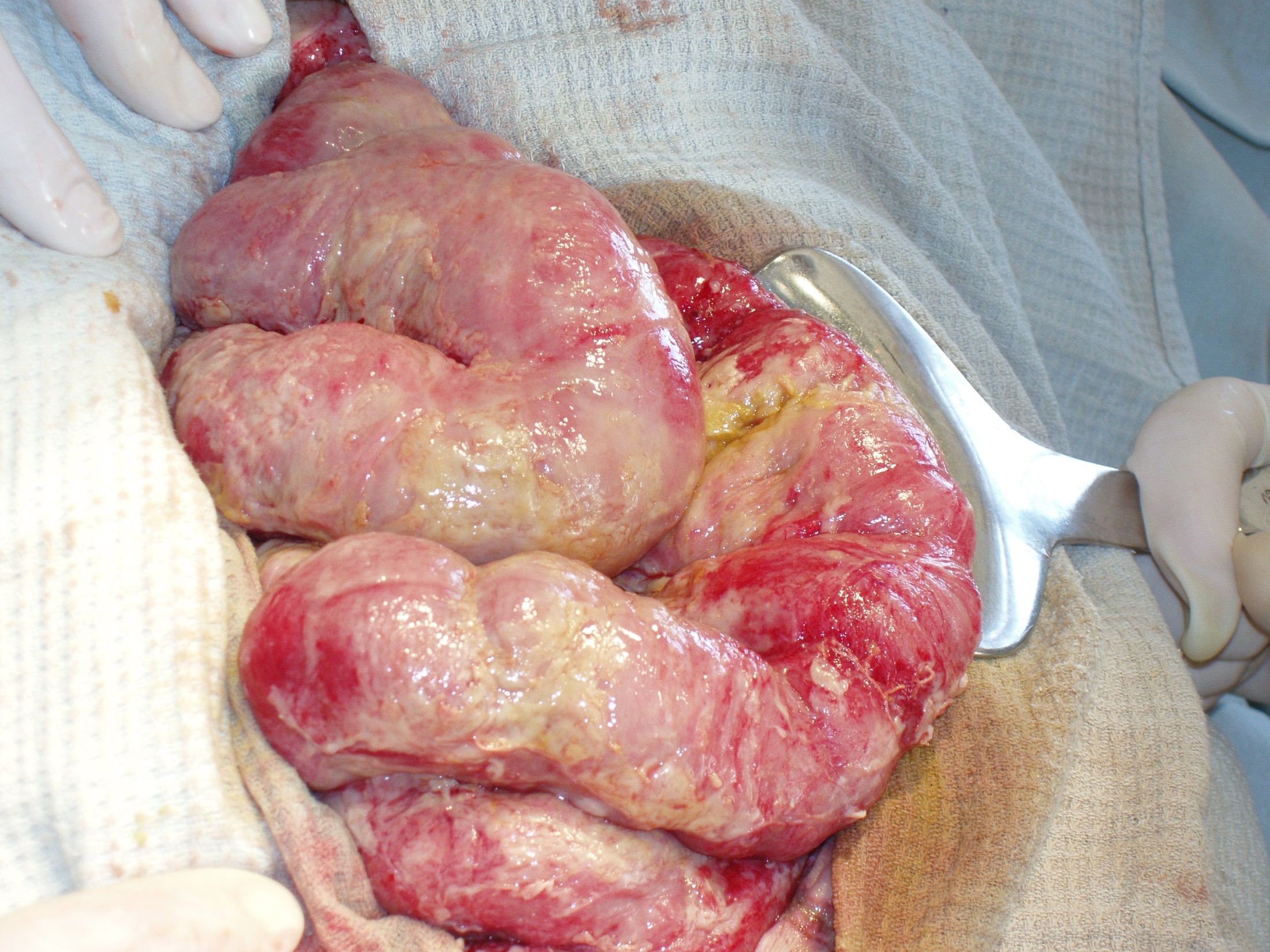 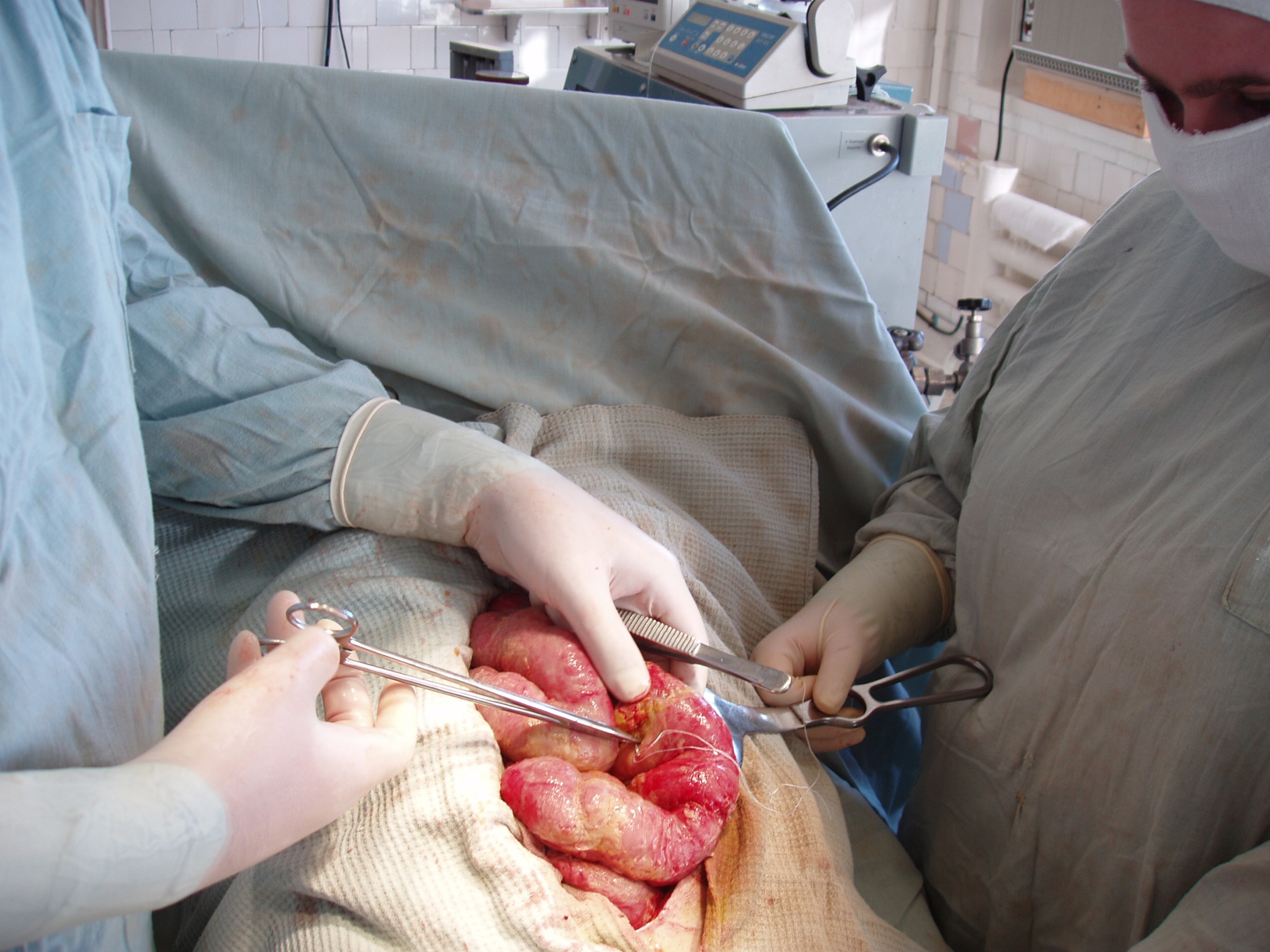 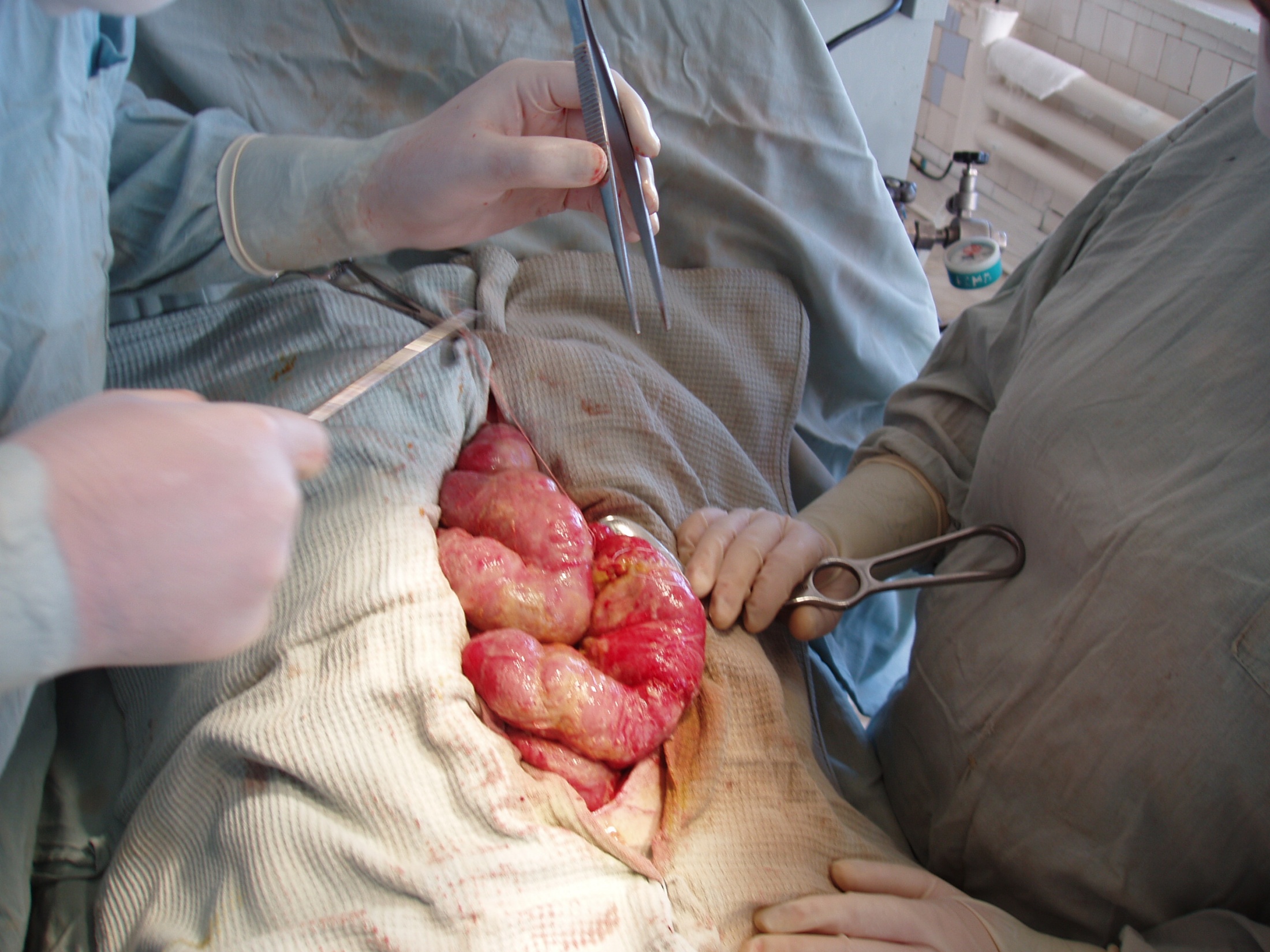 Санация брюшной полости
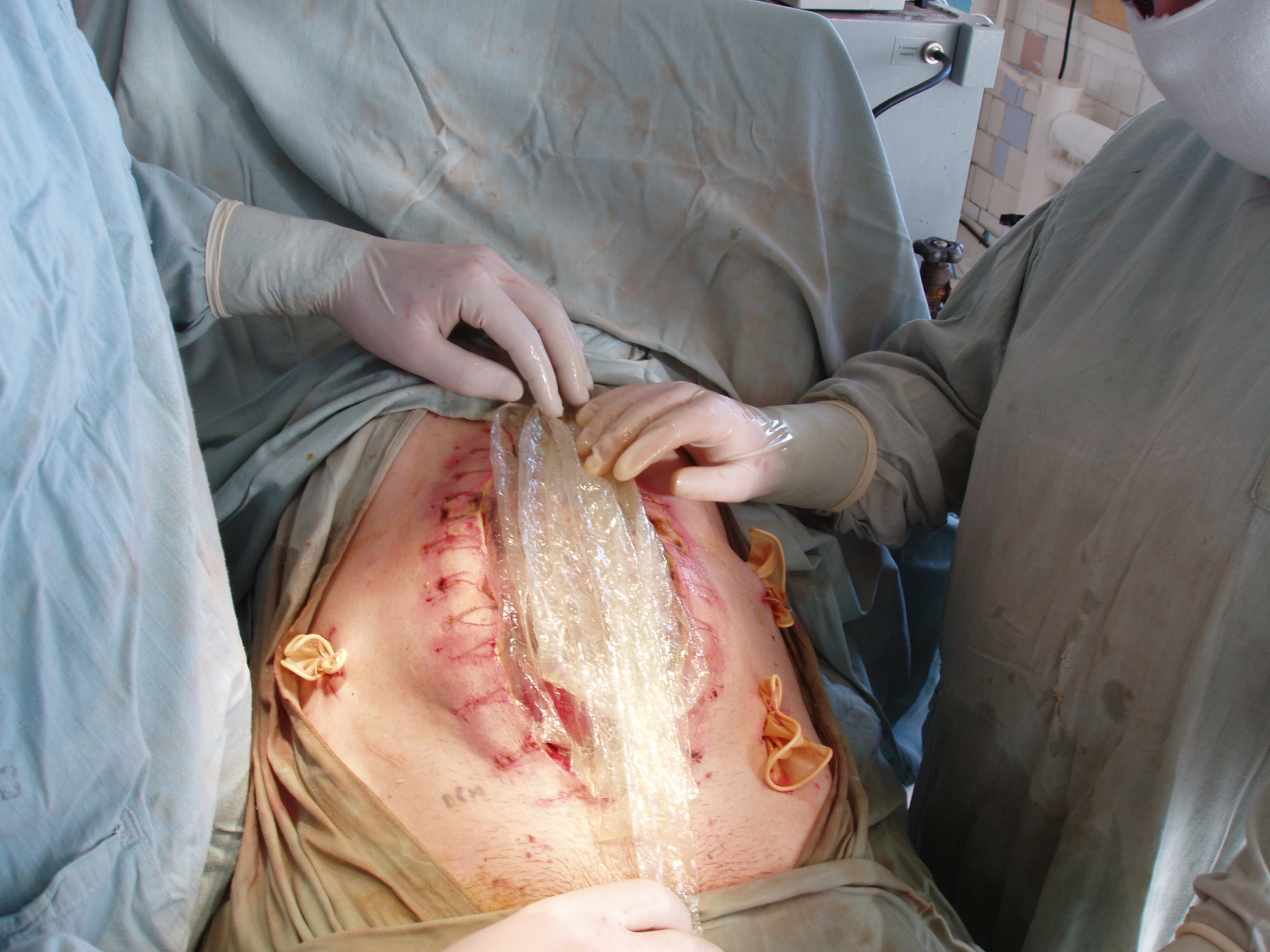 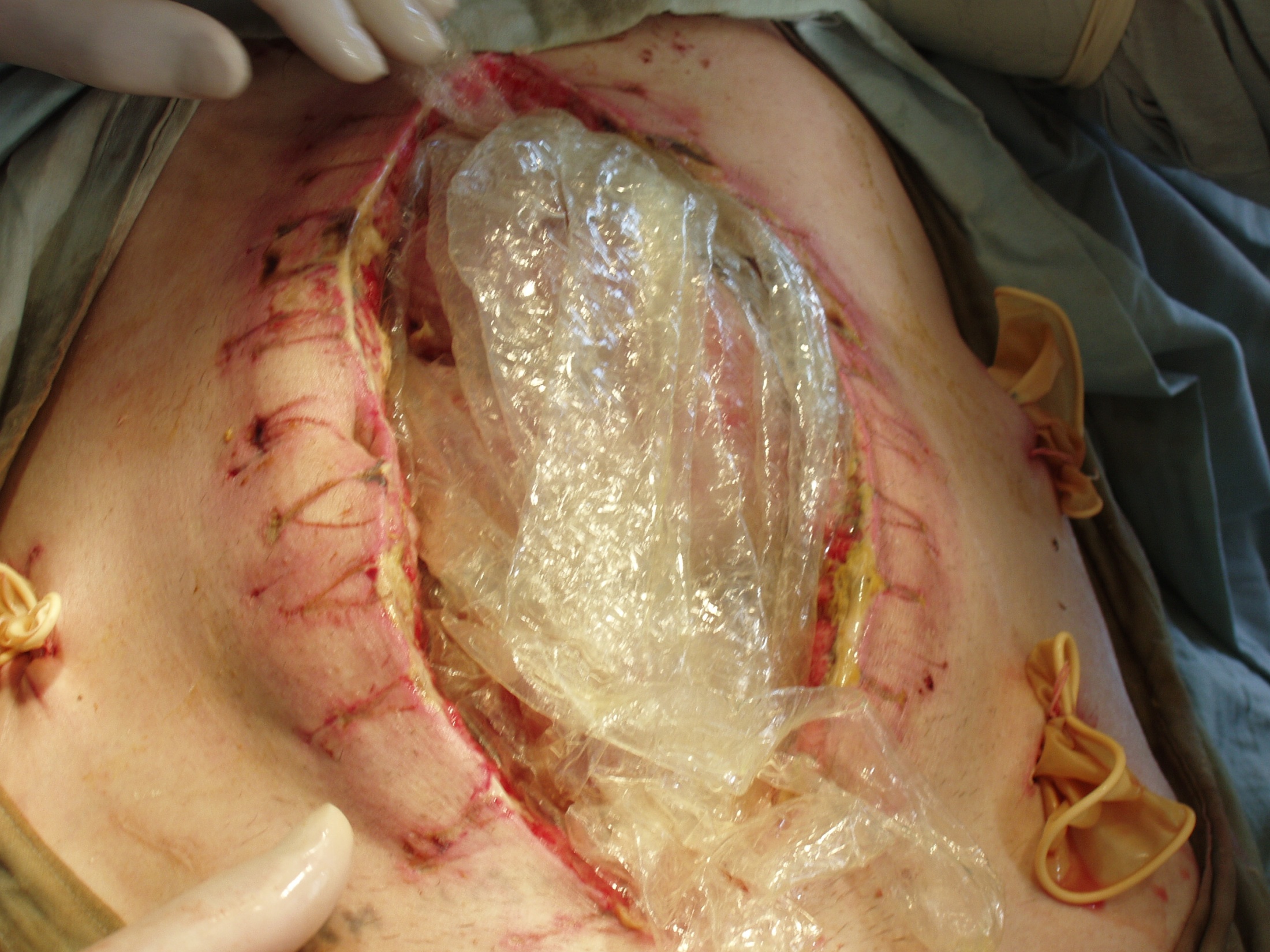 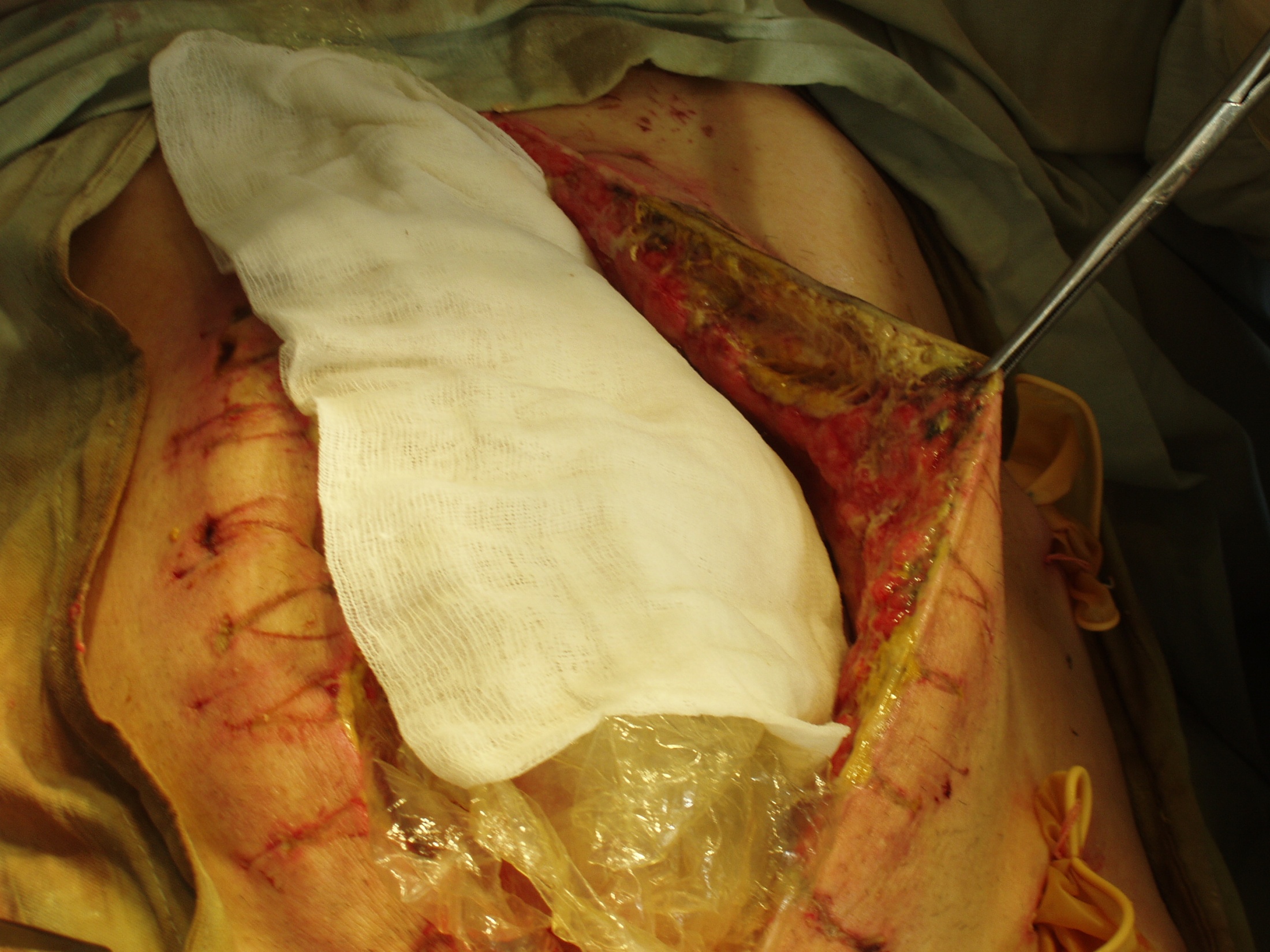 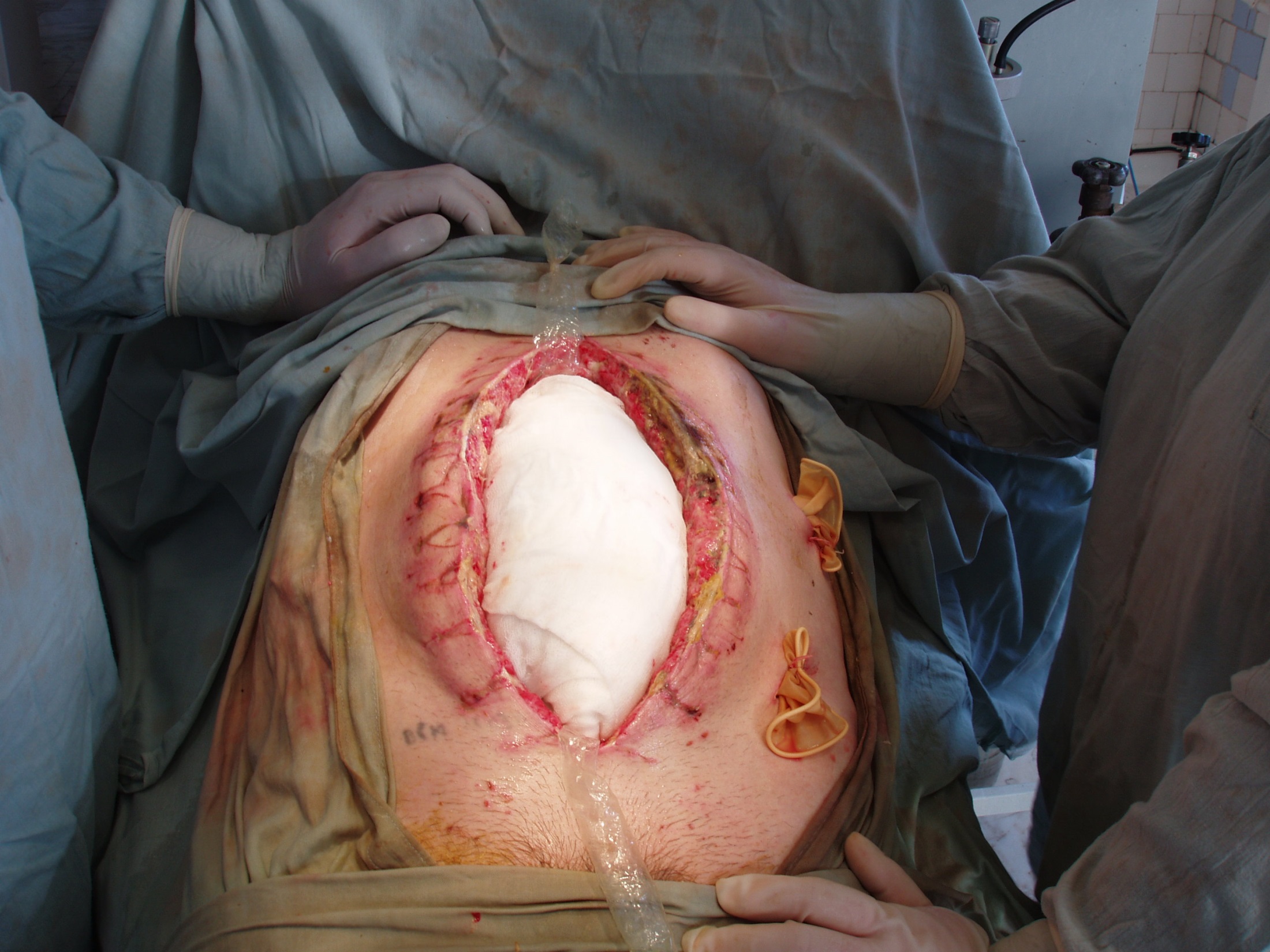 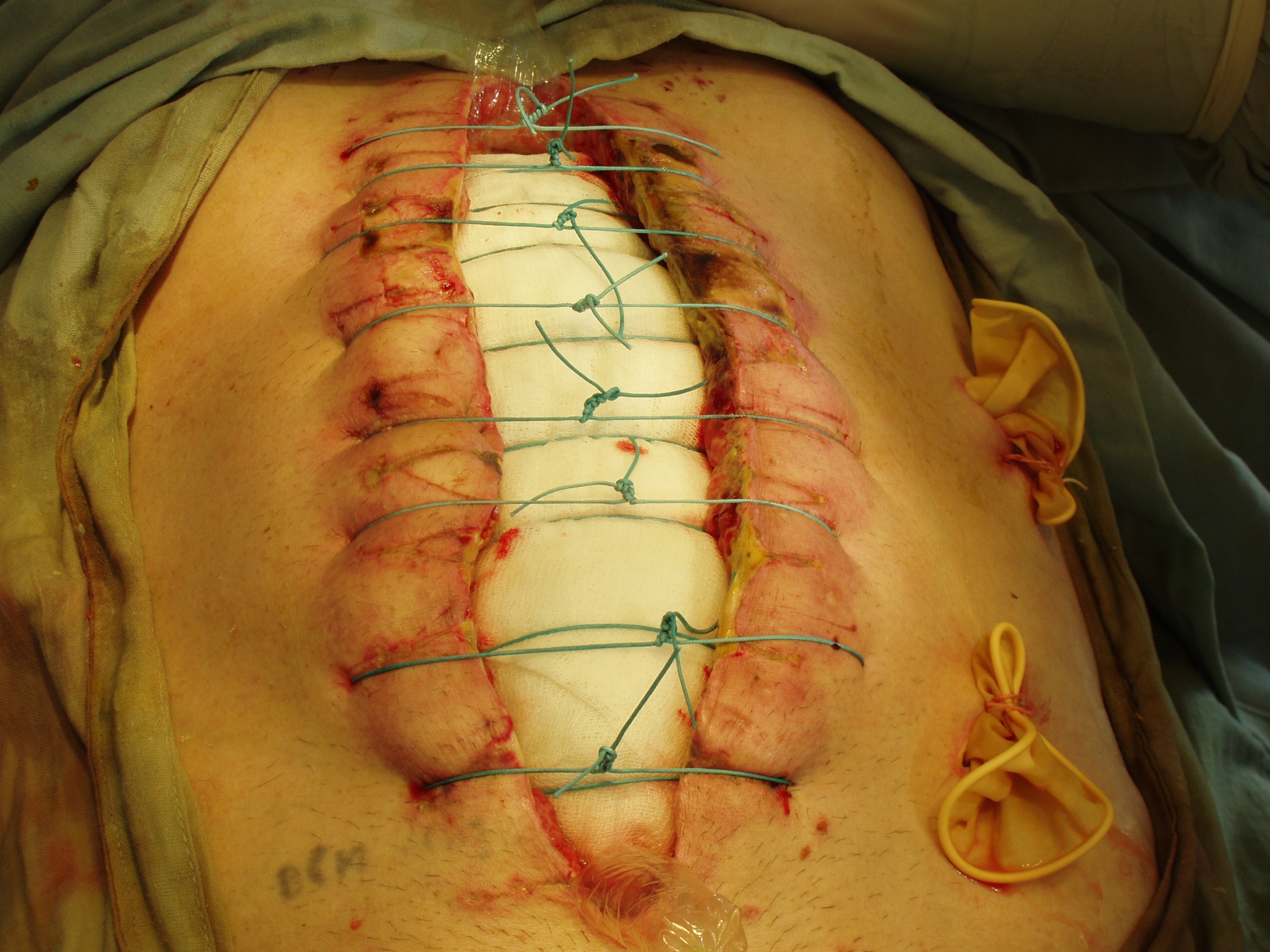 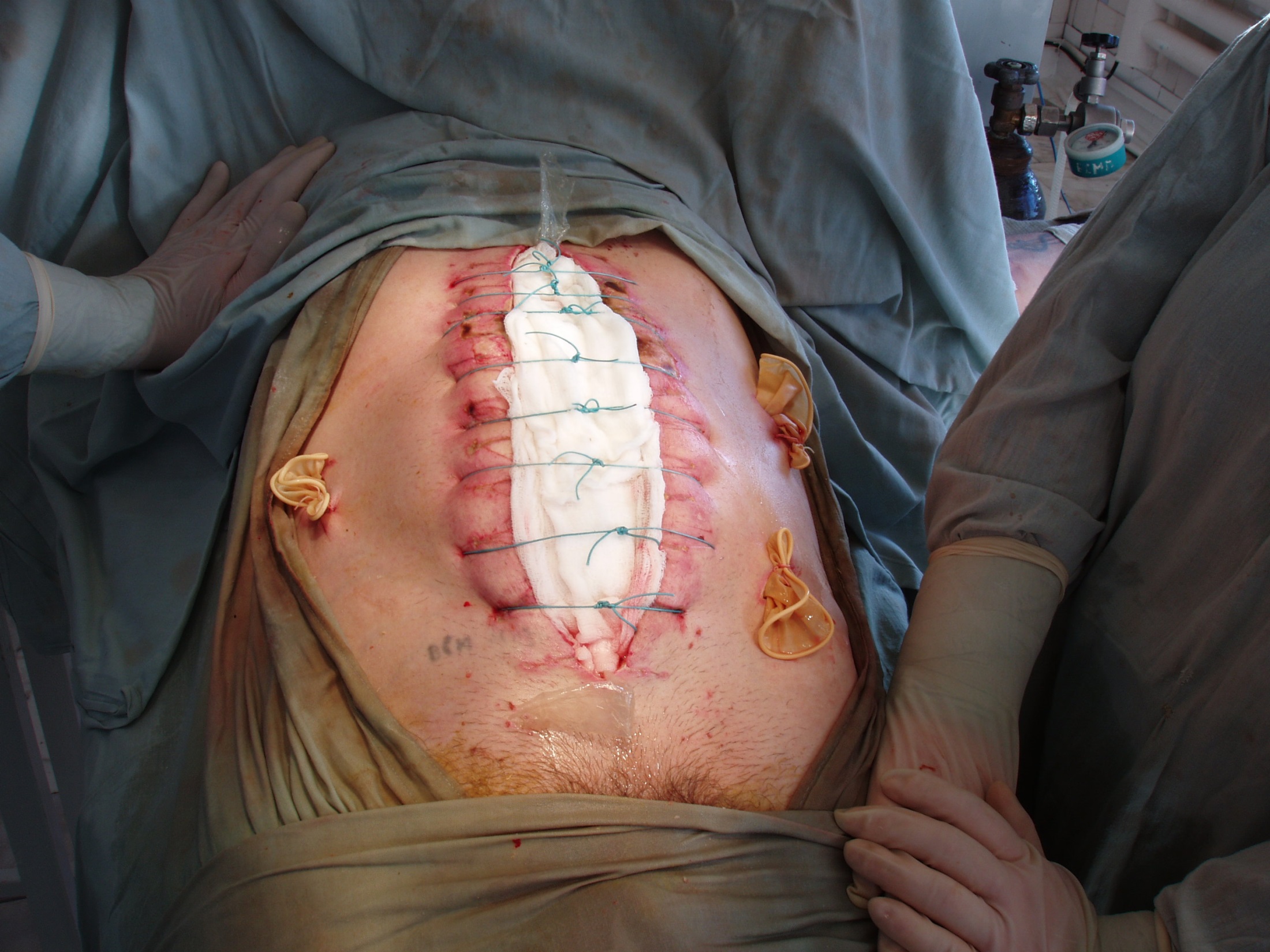 Схема декомпрессивной лапаростомии с использованием мембранного интерпонента у больных с СИАГ
I - передняя брюшная стенка; 
2 - петли кишечника;
3- многослойное пористое мембранное покрытие укладывается между передней брюшной стенкой и абдоминальными органами в зоне лапаростомы; 
4- редкие противоэвентрационные швы; 
5- внешний слой пористой мембранной матрицы, покрывающей всю толщу лапаротомной раны между швами; 
6 - многослойная марлевая салфетка, покрывающая всю поверхность управляемой лапаростомы
Лечение распространённого перитонита аппендикулярного происхождения
борьба с инфекцией - устранение источника     инфекции в брюшной полости ранней операцией, эффективная санация брюшной полости и дренирование брюшной полости, массивная антибактериальная терапия
ликвидация паралитической непроходимости кишечника
детоксикация организма
Лечение распространённого перитонита аппендикулярного происхождения
коррекция нарушений водно-электролитного обмена, кислотно-основного состояния, белкового обмена с помощью массивной инфузионно-трансфузионной терапии
коррекция дисфункции сердечно-сосудистой системы, лёгких, печени, почек
Базисная терапия при перитоните
антибиотики и антисептики местно (в брюшную полость через дренажи) и парентерально (внутривенно, внутримышечно, внутриартериально); начинают с антибиотиков широкого спектра действия (монотерапия: тиенамом - 4 гр. /сут., сочетают цефалоспорины 3-4 поколения с метронидазолом и др.)
дезагреганты, ингибиторы протеаз
производят стимуляцию кишечника с помощью прозерина
Базисная терапия при перитоните
инфузионная терапия для борьбы с дегидратацией организма: физиологический раствор хлорида натрия, р-р 5% - 10% глюкозы, полиионные растворы с учётом содержания в крови натрия и калия (инфузионную терапию проводят под контролем диуреза, концентрации электролитов крови, ОЦК, Нb)
плазма крови, свежецитратная кровь, гемодез, плазмозамещающие препараты 
экстракорпоральные методы детоксикации: лечебный плазмаферез, УФО-аутокрови, гемосорцию, ОЦК, ГБО
Примеры формулировки диагноза
Острый флегмонозный аппендицит. Местный серозный перитонит.
Острый гангренозный аппендицит. Диффузный гнойный перитонит.
Острый гангренозно-перфоративный аппендицит. Разлитой гнойный перитонит.
Пилефлебит.
Гнойный тромбофлебит воротной вены.
Развивается на 2-4 день после операции.
Характеризуется:
выраженная интоксикация
желтушность кожных покровов
гектическая лихорадка
выраженный лейкоцитоз со сдвигом влево
увеличение печени
Пилефлебит.
Пример формулировки диагноза
Острый гангренозно-перфоративный аппендицит. Местный гнойный перитонит. Пилефлебит. Апостематоз печени. Абдоминальный сепсис.
Осложнения послеоперационного периода. Главные этиологические факторы.
Запущенность острого аппендицита или из-за позднего обращения больных, или вследствие диагностических ошибок врачей на догоспитальном и госпитальном этапах лечения
Дефекты хирургической техники и тактические ошибки во время выполнения аппендэктомии
Непредвиденные ситуации, связанные с обострением сопутствующих заболеваний
Осложнения послеоперационного периода
Осложнения со стороны операционной раны:
инфильтрат передней брюшной стенки
нагноение раны
кровотечение из раны брюшной стенки
гематома в ране
расхождение краёв раны (с эвентерацией, без эвентерации)                                        
лигатурные свищи
послеоперационные грыжи
Инфильтрат передней брюшной стенки
Развивается постепенно к 4-6 суткам после операции
Усиление болей в области раны, особенно при движении
При осмотре:
значительный отёк краёв раны
кожа вокруг раны гиперемирована, местная температура повышена
инфильтрат 4-6 см от краёв раны,
температура 37,5-38,0 ºС
в крови умеренный лейкоцитоз
Инфильтрат передней брюшной стенки
Физиолечение (УВЧ, УФО)
Антибиотикотерапия
Дезагреганты
Полуспиртовые повязки
Нагноение раны
грубое травмирование раны руками хирурга и инструментами
неумение хирурга предохранить рану от инфицирования перитонеальным экссудатом
плохой гемостаз
использование некачественных шовных материалов
плохой послеоперационный уход
Нагноение раны
усиление болей
повышение температуры, особенно по вечерам
ухудшение общего состояния
резко болезненный инфильтрат вокруг раны, гиперемия её краев, локальная гипертермия, истечение гноя между швов
Нагноение раны
Абсцесс послеоперационного рубца передней брюшной стенки. УЗИ диагностика.
Нагноение раны
Снять необходимое количество швов, широко раскрыть рану, ревизия, санация, дренирование
Антибактериальная терапия
Физиолечение
Перевязки с мазями на основе ПЭГ, винилином, солкосерилом
Пример формулировки диагноза
Острый флегмонозный аппендицит. Послеоперационное осложнение: инфильтрат послеоперационной раны, абсцесс послеоперационного рубца, нагноение послеоперационной раны
Кровотечение из раны брюшной стенки
Окончательная остановка кровотечения путем лигирования или прошивания кровоточащего сосуда.
Возникшую гематому опорожнить
При нагноении гематому следует широко раскрыть и вести по принципам лечения инфицированной раны
Пример формулировки диагноза
Острый флегмонозный аппендицит. Послеоперационное осложнение: 
наружное кровотечение из раны передней брюшной стенки
гематома послеоперационной раны
Расхождение краёв раны
У ослабленных больных с глубокими нарушениями реактивности организма
Продолжающийся перитонит
Нагноение послеоперационной раны с расхождением швов апоневроза
Чаще возникает на 6-8 сутки после операции
Лигатурные свищи
Пример формулировки диагноза
Состояние после аппендэктомии. Лигатурный свищ послеоперационного рубца передней брюшной стенки
Послеоперационные грыжи
Послеоперационная вентральная грыжа
Осложнения послеоперационного периода
Осложнения в брюшной полости
внутрибрюшное кровотечение, нагноившаяся гематома в области аппендэктомии, нагноившаяся гематома в дугласовом пространстве
инфильтраты и абсцессы в илеоцекальной области, прикультевой абсцесс
межпетельные инфильтраты и абсцессы, инфильтраты и абсцессы полости малого таза
Осложнения послеоперационного периода
Осложнения в брюшной полости
острая кишечная непроходимость (динамическая, механическая)
кишечные свищи
прогрессирующий перитонит
Внутрибрюшное кровотечение
Источник:
сосуды брыжейки червеобразного отростка
пересечённые спайки и сращения
Причины:
не полностью перевязаны сосуды брыжейки
соскальзывание лигатуры при уменьшении отёка брыжейки
недостаточно надёжный гемостаз в спайках
повышенная кровоточивость вследствие общих заболеваний
Пример формулировки диагноза
Острый флегмонозный аппендицит. Послеоперационное осложнение: 
внутрибрюшное кровотечение
гемоперитонеум
Инфильтраты и абсцессы брюшной полости
илеоцекальной области
межкишечные
полости малого таза
поддиафрагмального пространства
подпеченочного пространства
Инфильтраты и абсцессы брюшной полости
УЗИ
КТ
Инфильтраты и абсцессы брюшной полости
Внутрибрюшной абсцесс после аппендэктомии в форме «песочных часов»
Инфильтраты и абсцессы брюшной полости
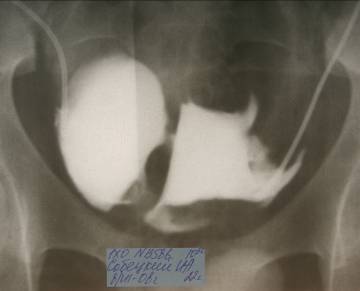 Инфильтраты и абсцессы брюшной полости
Абсцесс брюшной полости (КТ)
Примеры формулировки диагноза
Острый флегмонозный аппендицит. Послеоперационное осложнение: 
Инфильтрат брюшной полости
Острый гангренозный аппендицит. Местный гнойный перитонит. Послеоперационное осложнение: 
межкишечный абсцесс
Острая кишечная непроходимость
Пример формулировки диагноза
Острый флегмонозный аппендицит. Послеоперационное осложнение: 
Острая ранняя спаечная кишечная непроходимость.
Кишечные свищи
1 - двухпросветная дренажная
     трубка, установленная в
     гнойнокаловую полость в 
     зоне свища

2 – капельно, в зону свища для санации полости, подаётся антисептический раствор

3 - через 2-ой просвет
      дренажной трубки осуществляется активная
      вакуум-аспирация промывного раствора вместе с отделяемым цекального свища
Пример формулировки диагноза
Острый гангренозно-перфоративный аппендицит. Тифлит. Местный гнойный перитонит. Послеоперационное осложнение: 
Несостоятельность культи червеобразного отростка, несформированный свищ слепой кишки.
Состояние после аппендэктомии. Трубчатый свищ слепой кишки.
Послеоперационный перитонит
инфицирование брюшной полости содержимым червеобразного отростка
выход гноя в свободную брюшную полость при разделении аппендикулярного абсцесса
плохая санация брюшной полости от гнойного экссудата
неадекватное дренирование брюшной полости
технические погрешности во время операции
Пример формулировки диагноза
Острый гангренозный аппендицит. Послеоперационное осложнение: 
Продолжающийся разлитой гнойный перитонит, 
Перфорация восходящего отдела ободочной кишки. Разлитой гнойный перитонит.
Осложнения послеоперационного периода
Общие осложнения после аппендэктомии:
тромбофлебиты и тромбозы нижних конечностей
тромбоэмболия лёгочной артерии
тромбозы и эмболии брыжеечных сосудов
пилефлебит, сепсис
Тромбофлебиты и тромбозы
Особенности медикаментозной тромбопрофилактики:
Гепарин натрия назначают в суточной дозе 15000 ед, при массе тела ниже 50 кг суточную дозу гепарина снижают до 10000 ед. интервал между инъекциями – 8 ч. 
Низкомолекулярные гепарины. В экстренной хирургии возможно начало гепаринопрофилактики после хирургической операции, но не позже 12 ч после ее окончания
Литература
Хирургические болезни. Учебник. В 2-х томах. Под ред. Савельева В.С., Кириенко А.И.Москва ГЭОТАР 2005
Григорян А.А. Релапаратомия в хирургии желудка и двенадцатиперстной кишки. Москва, Медицина 2005
Белоусов А.С. Диагностика, дифференциальная диагностика и лечение болезней органов пищеварения. Москва, Медицина 2002
Гостищев В.К., Сажин В.П., Авдовенко А.М.  Перитонит. Москва, ГЭОТАР 2002
Шелестюк П.И., Ефремов А.  Перитонит. Новосибирск, Наука, 2000
Матвеев Ю.Б. с соавт. Распространенный перитонит. Основы комплексного лечения. Москва, Триада-Х 1998
Орлов А.Н. Аппендикулярный абсцесс. Аппендикулярный перитонит. Красноярск, Кларетианум 1999
Орлов А.Н. Дренирование и тампонирование брюшной полости. Красноярск, Кларетианум 2000
Давыдов Ю.А. Инфаркт кишечника. Перитонит. Москва, Медицина 1997
Показания к операции при аппендикулярном инфильтрате?
Благодарю за внимание!
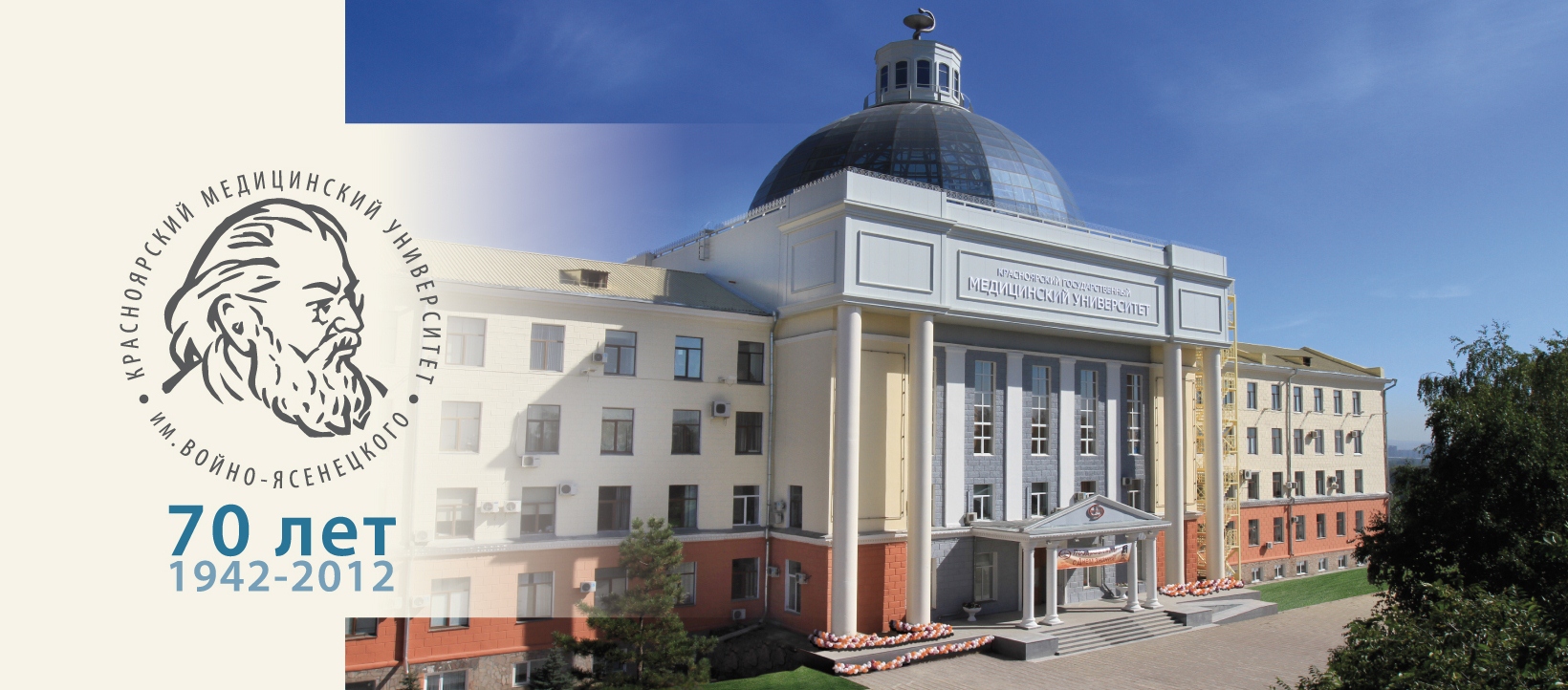